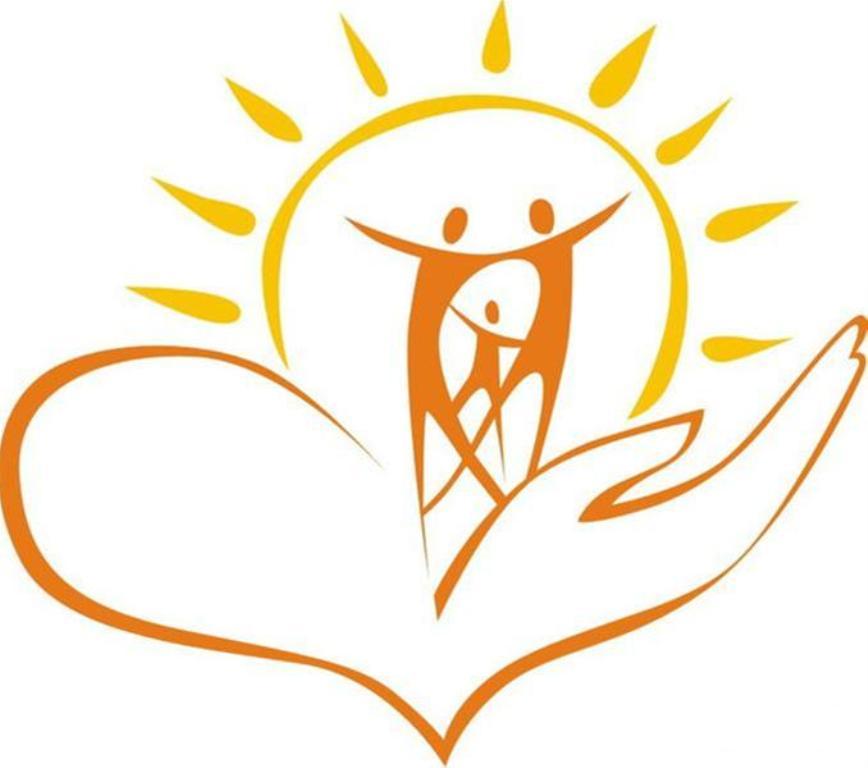 Методические рекомендации
МУЗЫКАЛЬНЫЙ РУКОВОДИТЕЛЬ МАДОУ «ДЕТСКИЙ САД № 8 Г. ШЕБЕКИНО БЕЛГОРОДСКОЙ ОБЛАСТИ»
МАНУЙЛОВА ОЛЬГА АНАТОЛЬЕВНА
ОРГАНИЗАЦИЯ  СОВМЕСТНОЙ ДЕЯТЕЛЬНОСТИ  МУЗЫКАЛЬНОГО РУКОВОДИТЕЛЯ С РОДИТЕЛЯМИ ПО  СОЗДАНИЮ ПОЛОЖИТЕЛЬНОГО  ОБРАЗА СЕМЬИ
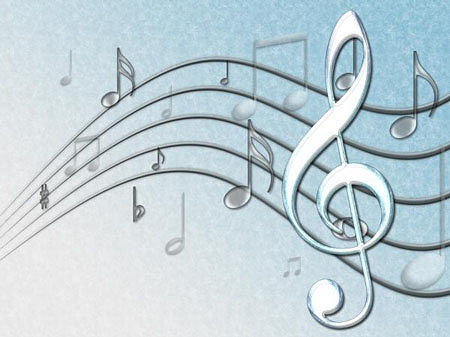 Поставленные задачи
формировать положительный образ семьи;расширять кругозор  детей о семье, ее ценностях;
повышать педагогическую компетентность родителей;
выявлять и транслировать положительный опыт семейного воспитания;
содействовать сплочению родительского коллектива с целью предупреждения межличностных конфликтных ситуаций; 
способствовать установлению доверительных отношений между детьми, родителями и ДОУ
Ожидаемые результаты:

РОДИТЕЛИ
•	осознание важности участия родителей в жизни ребенка и детского сада;•	активное взаимодействие родителей и сотрудников дошкольного учреждения;•	повышение уровня педагогической грамотности;•	проявлять  интерес и внимание к внутреннему миру ребенка, осознанное отношение к характеру внутрисемейных отношений, стремление их гуманизировать
ДЕТИ
•	осознание детьми роли семьи, системы родственных отношений;•	определение своего места в качестве члена семьи;•	закрепить представления детей о семье, родственных отношениях, об обязанностях  членов семьи;•	воспитывать у детей доброе, внимательное, уважительное отношение к старшим, стремление помогать им.
ПЕДАГОГИ
•	проявление творческой индивидуальности педагогов в различных видах деятельности с детьми и родителями;•	согласовать формы взаимодействия детского сада  и семьи  в виде сотрудничества, взаимного дополнения, параллельного действия, содействия, коррекции;•	обеспеченность общего увеличения психолого-педагогической компетентности педагогов, сотрудников дошкольного учреждения.
Направления по вовлечению родителей  в совместную деятельность с ДОУ

-информационно-аналитическое

-информационно познавательное

-наглядно-информационное

-музыкально-досуговое
Формы взаимодействия музыкального руководителя с семьёй ребёнка
Консультирование родителей по вопросам организации музыкального воспитания детей в семье, круглые столы, педагогические гостиные, вечера вопросов и ответов. 
Выступления музыкального руководителя на родительских собраниях , мастер-классы, видео-презентации;
Использование сайта ДОУ для  размещения  информационных материалов и обсуждения острых вопросов.
Папки передвижки, музыкальные уголки в группах, стенды специалиста, информационно-методические газеты или журналы.
Открытые мероприятия для родителей по непосредственно-образовательной деятельности с детьми (с последующем обсуждением); 
Совместные проекты, направленные на  улучшение отношений педагогов, детей и родителей, развитие ответственности, инициативности.
Конференции по вопросам взаимосвязи семьи и детского сада для решения задачи музыкального образования детей.
Анкетирование, опросы родителей с целью выявления условий музыкального развития ребёнка в семье.
Занятия-практикумы для родителей с целью их знакомства с детским музыкальным репертуаром;
Индивидуальные беседы с родителями и устные журналы
Обучение совместному музицированию родителей с детьми.
Привлечение родителей к выступлениям на детских праздниках.
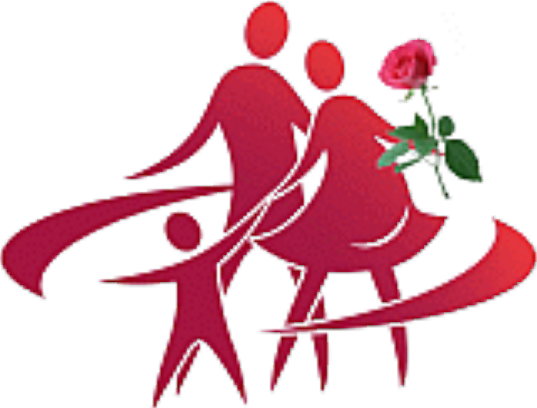 Заключение
Воспитательные функции семьи и ДОУ различны, но для всестороннего развития личности ребёнка необходимо их взаимодействие.
Важным условием преемственности является установление доверительного делового контакта между родителями и педагогами дошкольного учреждения.
Использование разнообразных форм работы помогает родителям  из «зрителей» и «наблюдателей»  становятся  активными  участниками  об-разовательного и воспитательного процесса их детей
Совместные праздники,
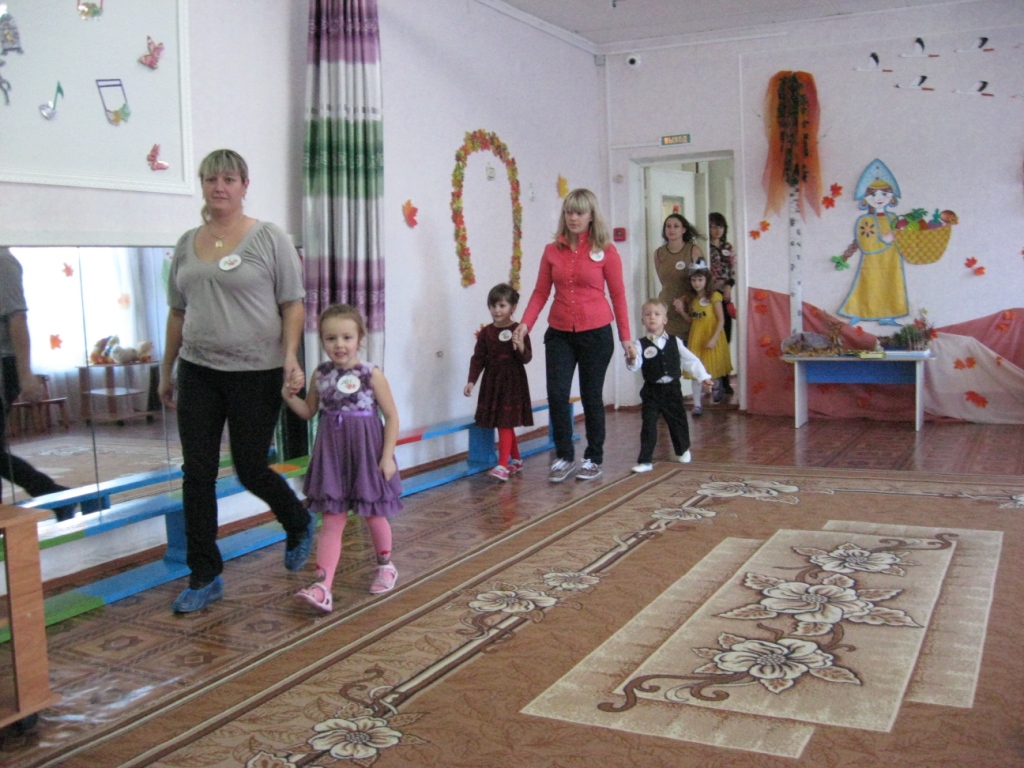 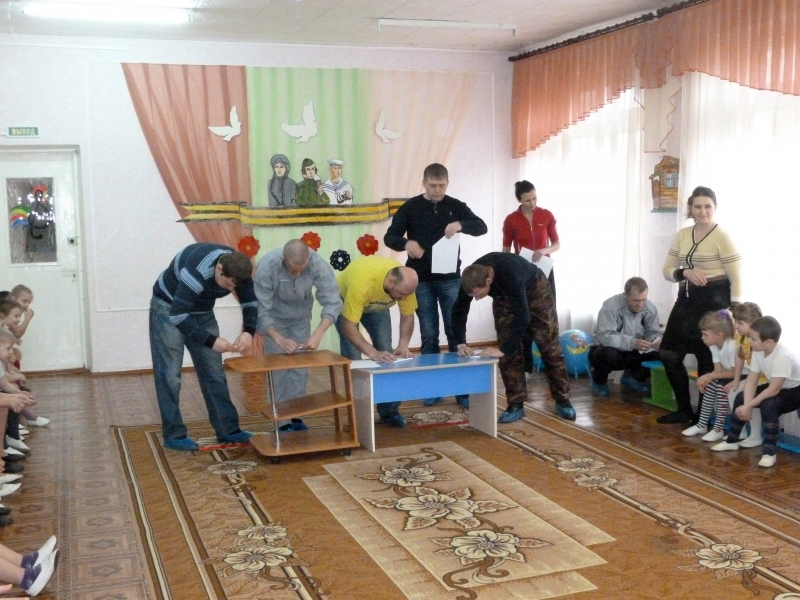 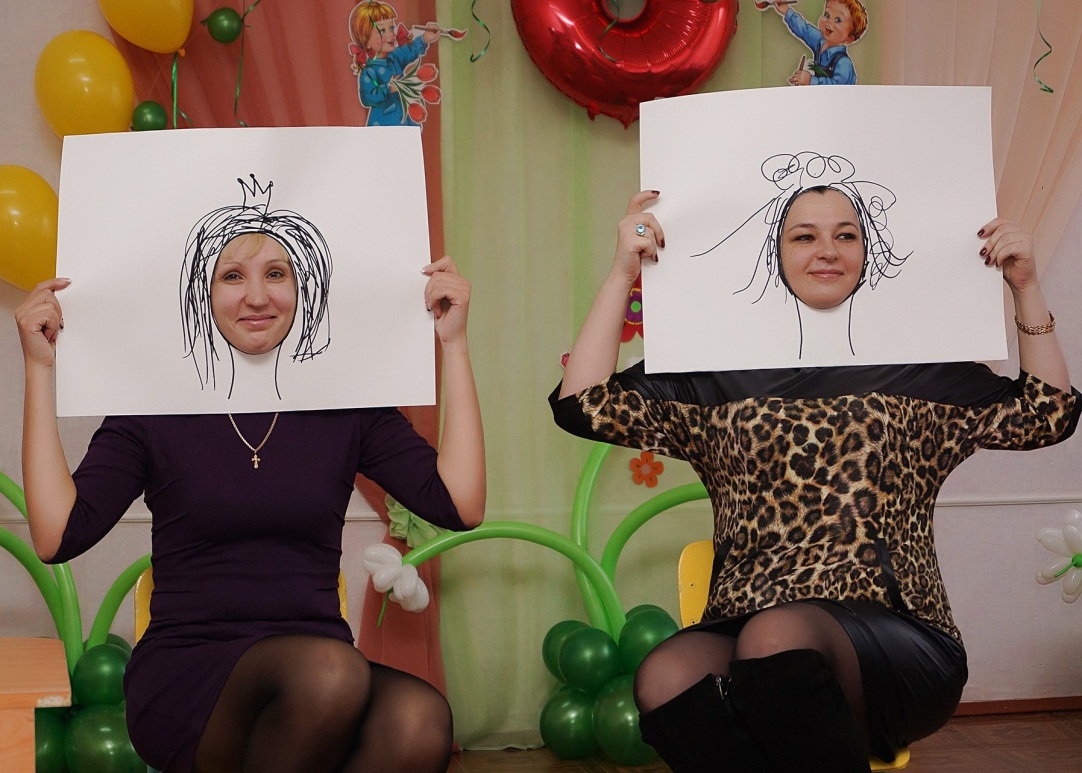 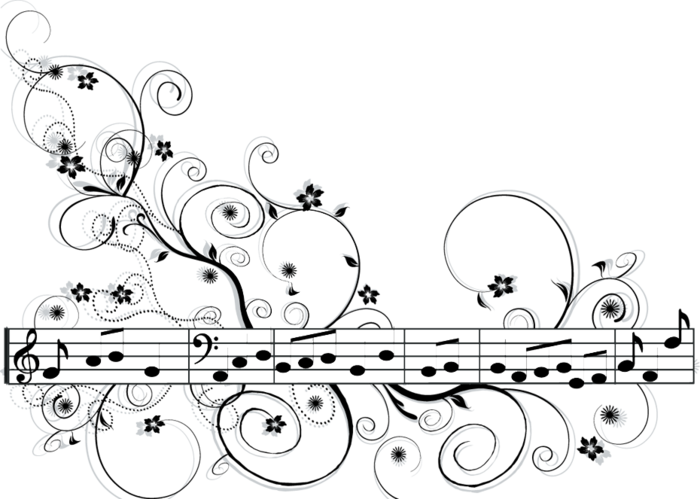 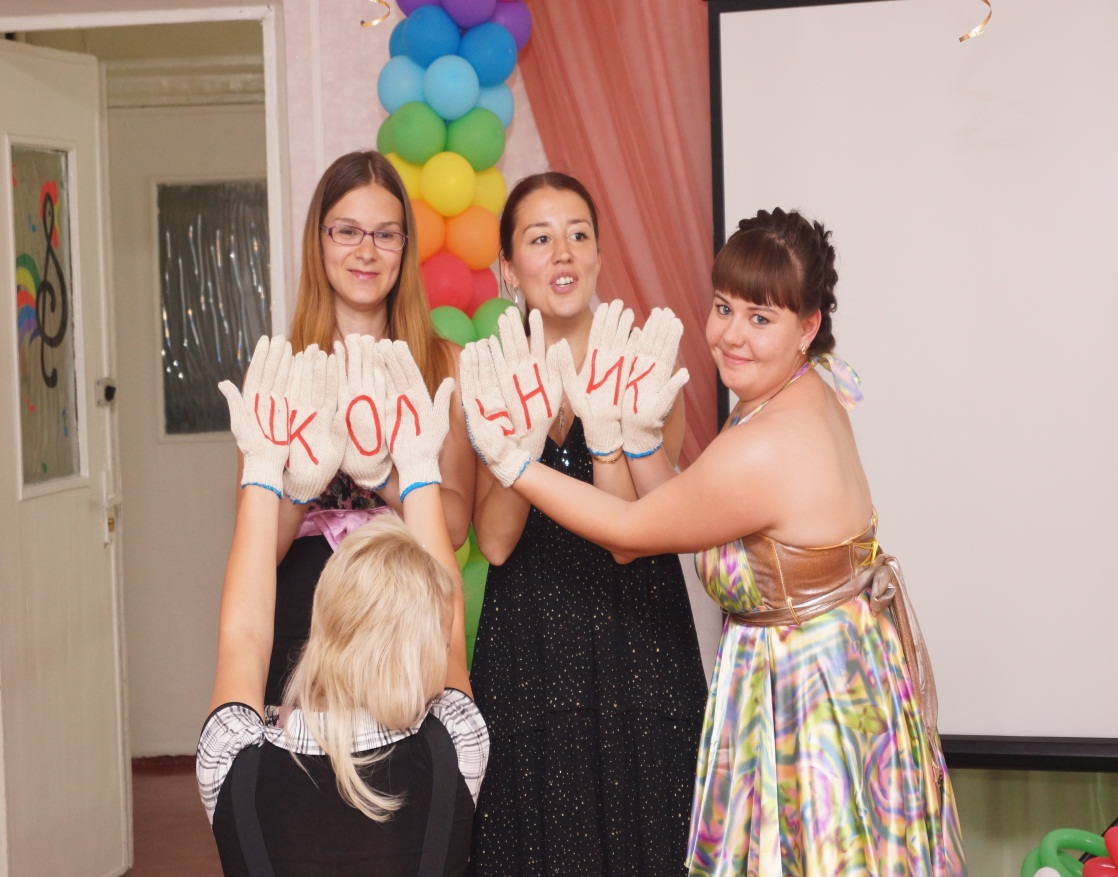 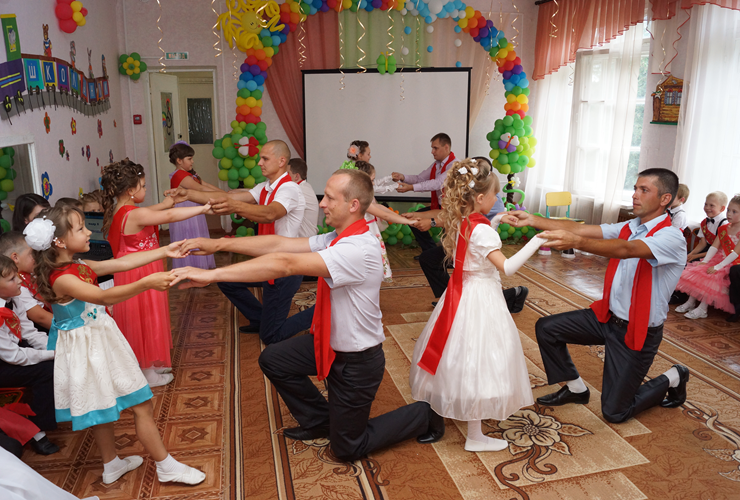 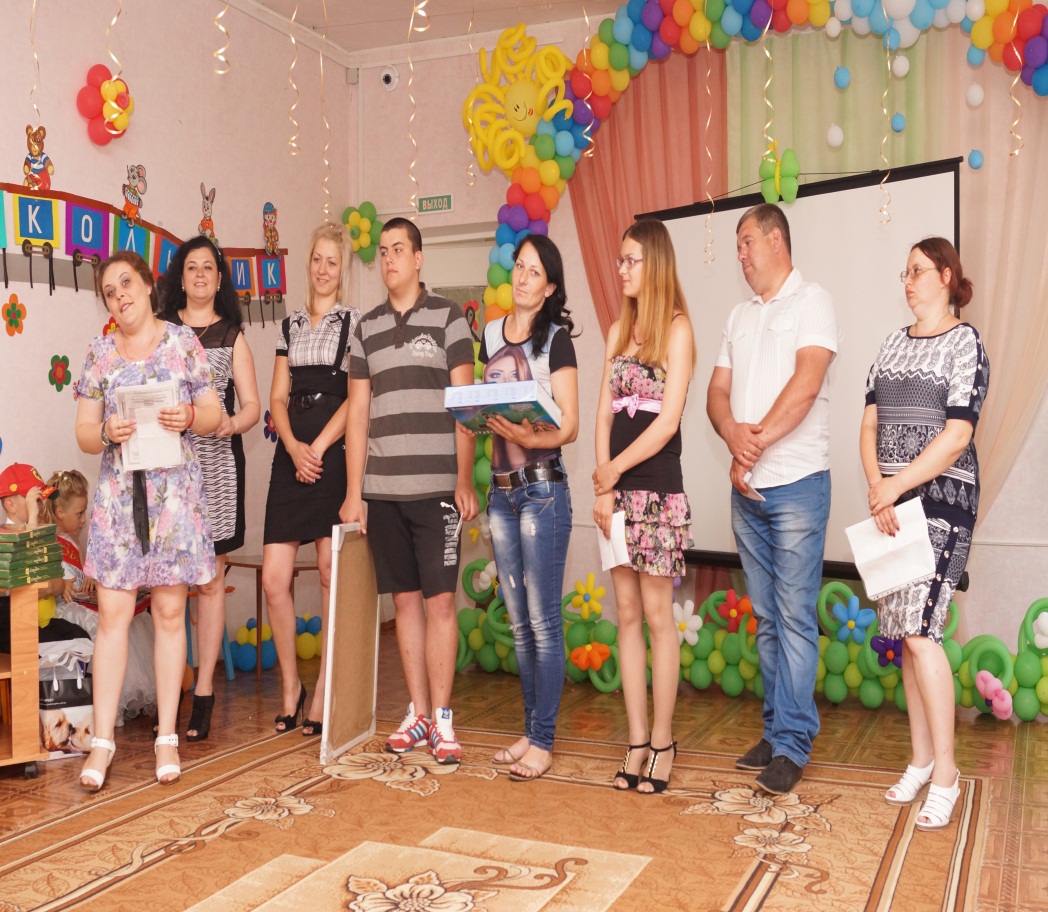 театрализованные постановки,
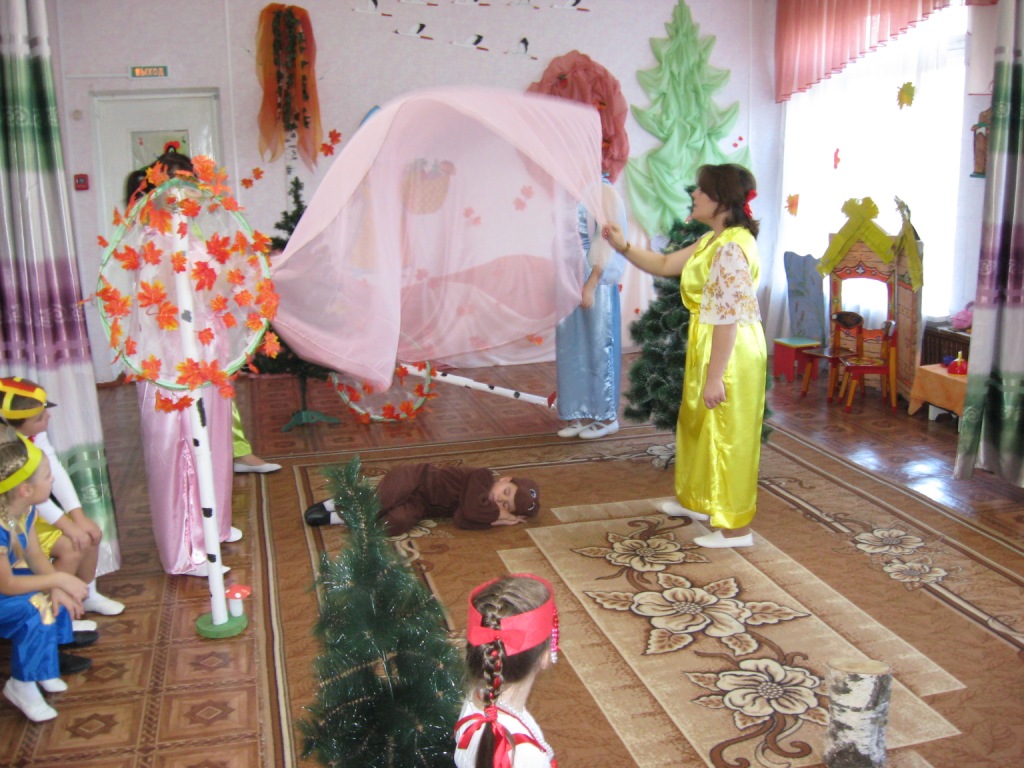 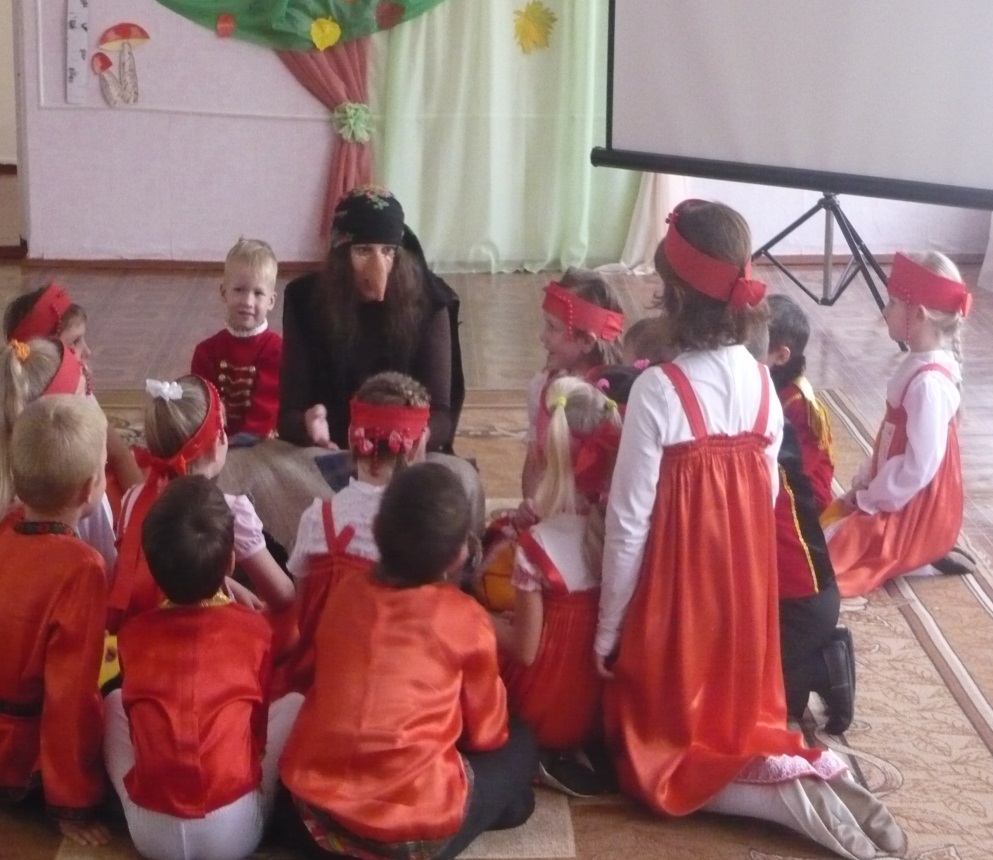 памятки, информационные газеты,
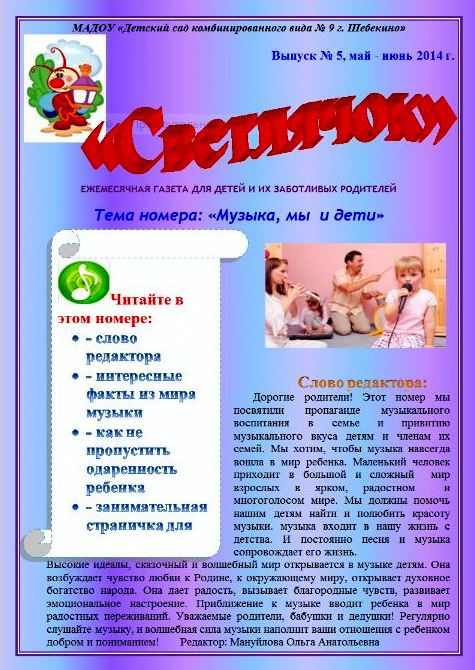 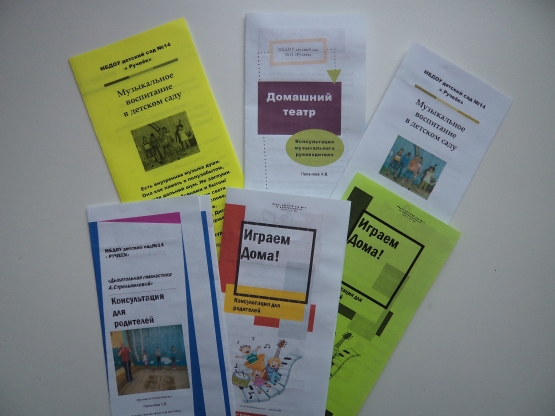 выставки, мастер-классы,
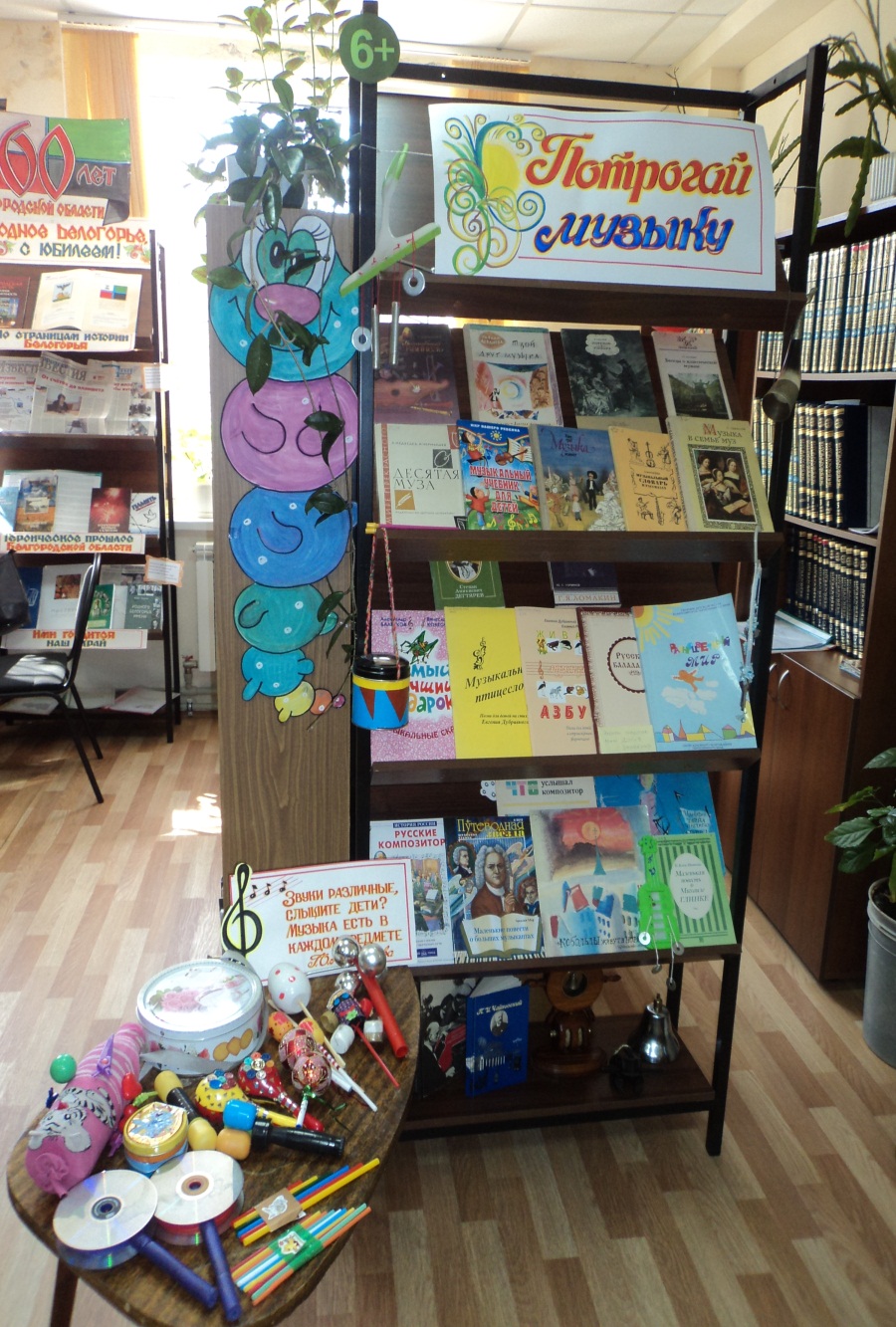 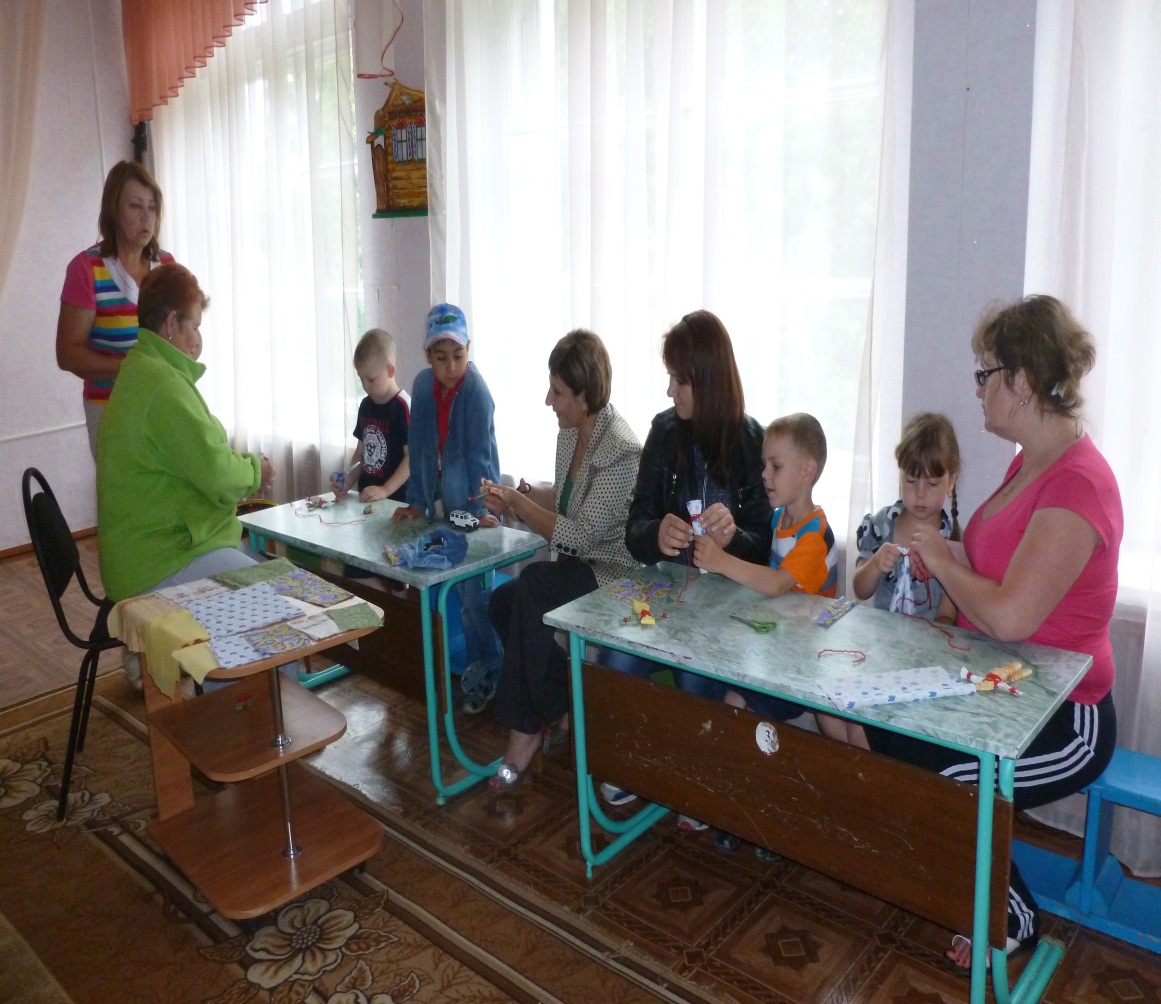 папки-передвижки, музыкальные уголки,
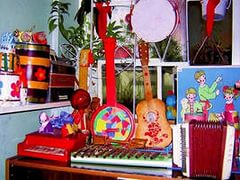 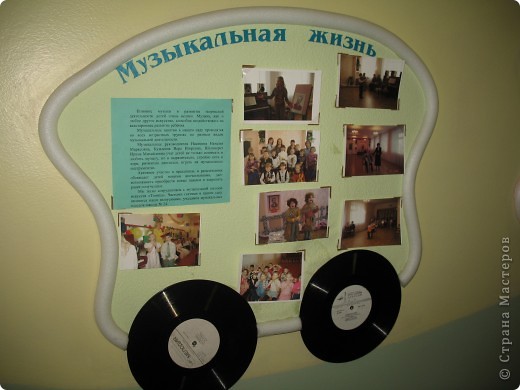 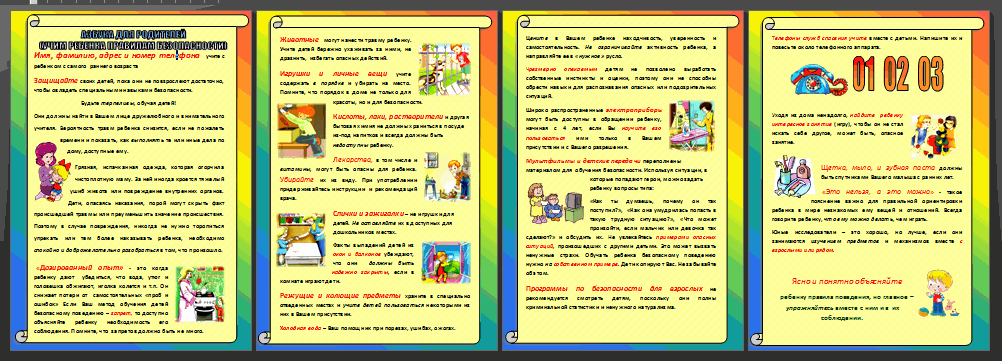 презентации…
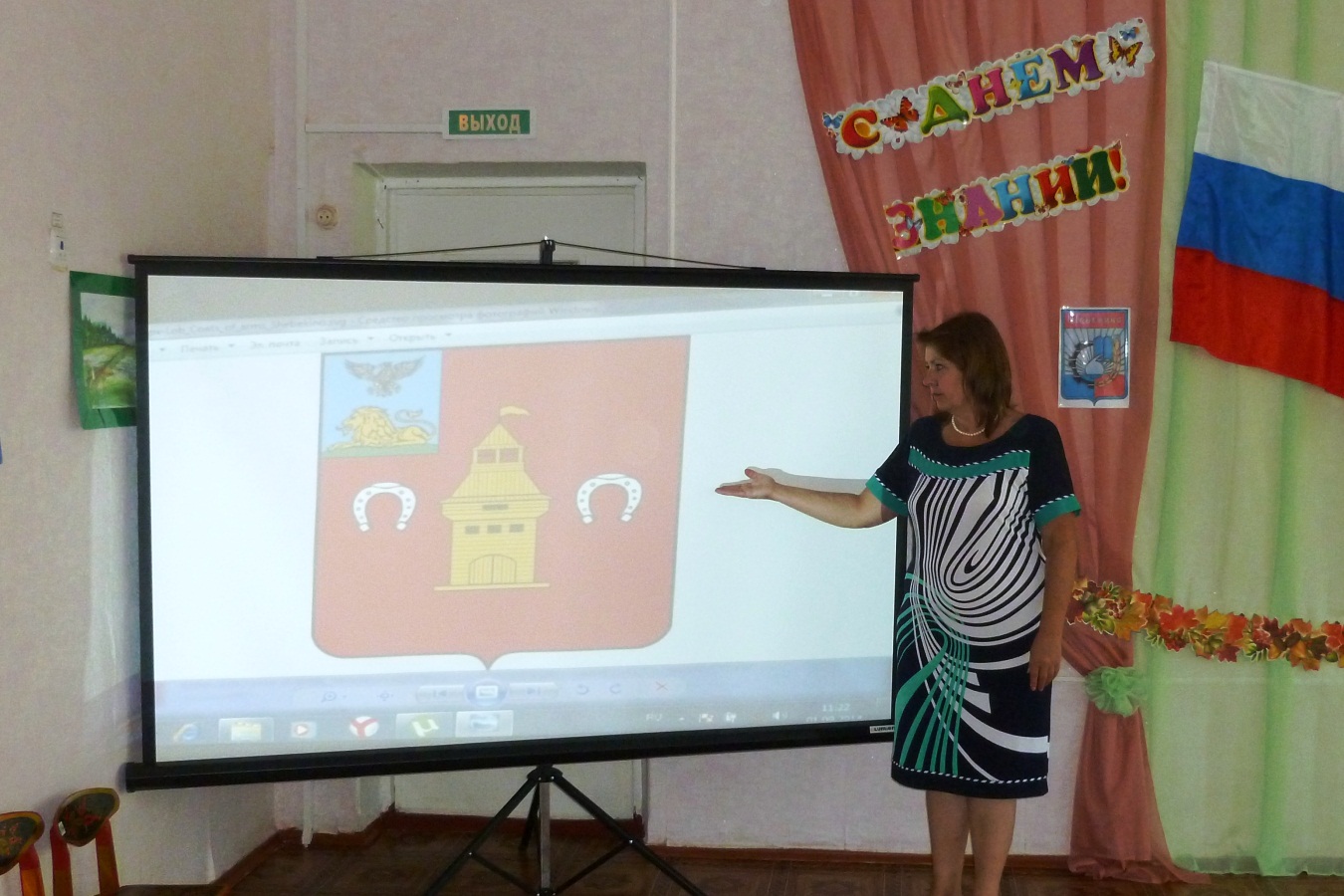 И много, много других форм совместной работы музыкального руководителя и родителей.
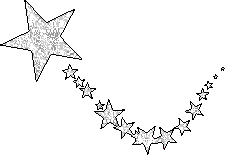 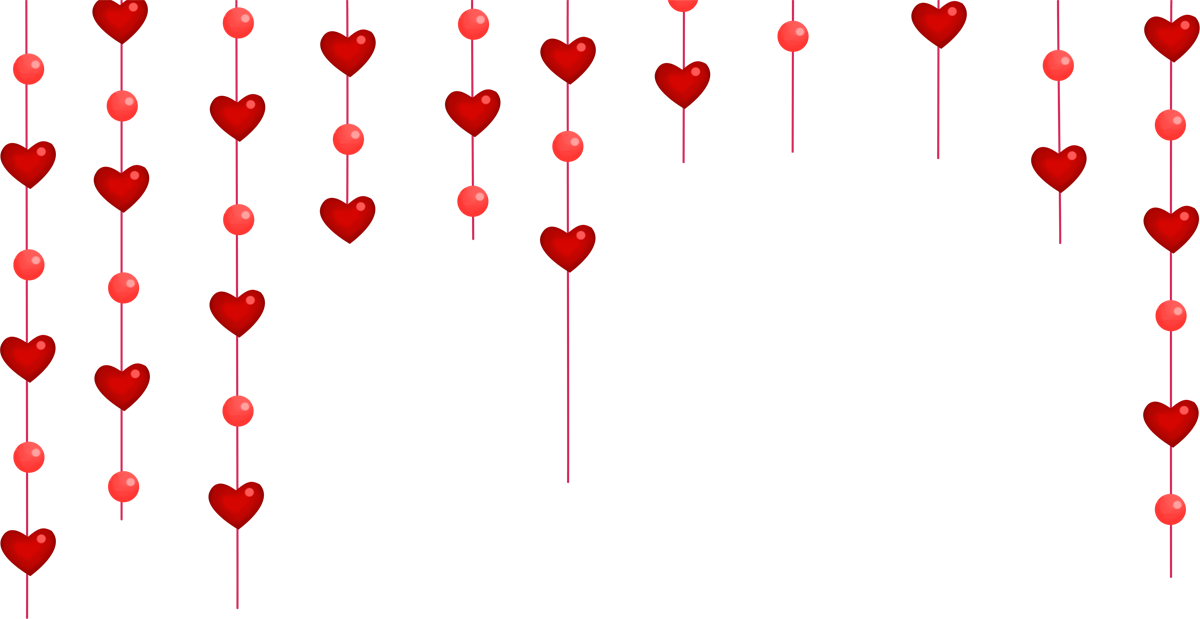 Сайты, используемые в создании презентации:1.http://smayli.ru/detia.html2.http://www.musical-sad.ru/forum/3.http://yandex.ru/images/search4.http://www.firo.ru/5.http://mo.mosreg.ru/6.http://www.asou-mo.ru/7. http://mgou.ru/
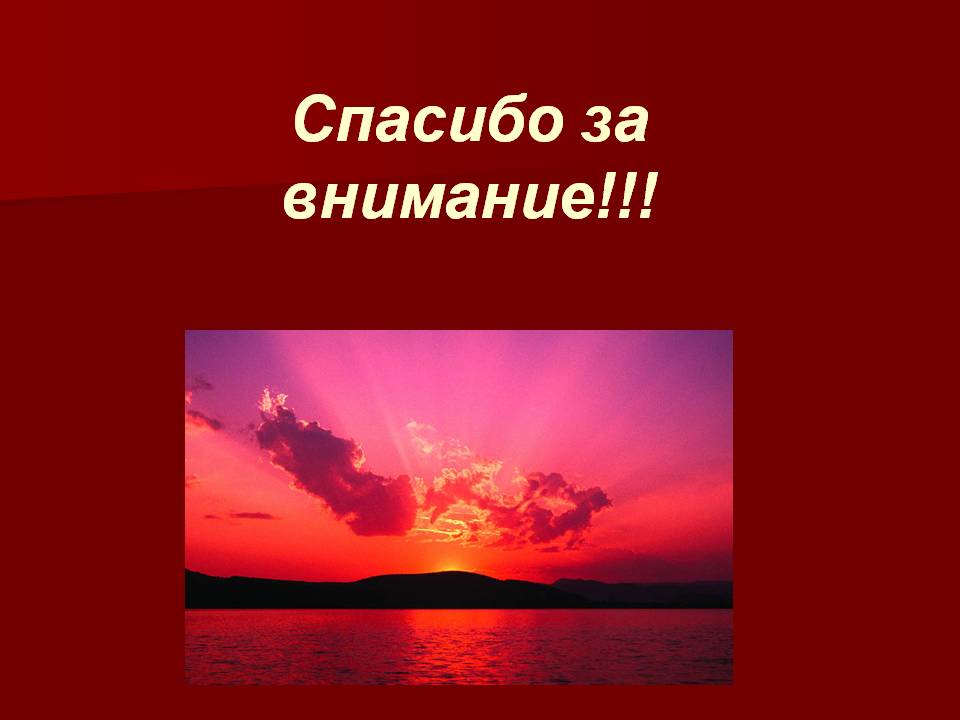